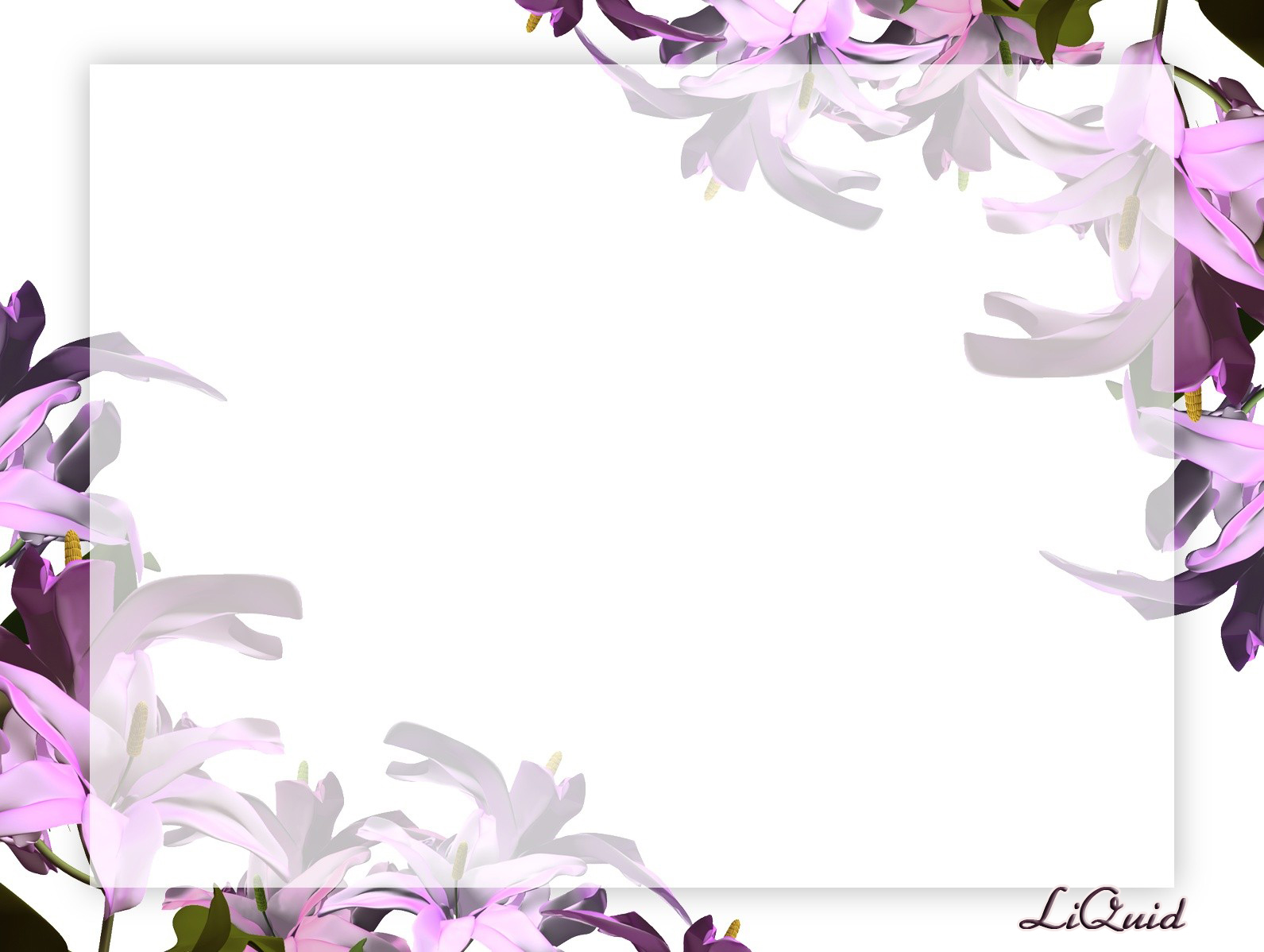 TATA KATA BAHASA INDONESIA
MKU 
BAHASA INDONESIA
UNIVERSITAS LAMPUNG
	  2020
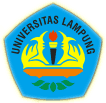 Bentuk Kata
Kata Dasar
Kata Turunan/Jadian
		pengafiksan/pengimbuhan (afiksasi)
		pengulangan (reduplikasi)
		pemajemukan
2
Pengimbuhankata berimbuhan
	prefiks/awalan
	infiks/sisipan
	sufiks/akhiran
	konfiks/simulfiks (afiks gabung)

Pengulangankata ulang
	pengulangan seluruh/utuh
	pengulangan sebagian
	pengulangan dg perubahan fonem
	pengulangan yang berkombinasi dg    
      pengafiksan
3
Pemajemukankata majemuk
	gabungan dua kata atau lebih yang menimbulkan      
      makna baru
	>kederajateratan
	    >keotonomian
	    >kebergantungan
	   kursi malas vs Samirun malas
   	kamar mandi vs Inem mandi
4
Pengimbuhan dengan awalan meN-problematik
Bentuklah kata-kata dasar berikut menjadi kata turunan dengan menggunakan awalan meN-
kupas, komunikasikan, kritik, klasifikasikan, khususkan
pikul, punyai, pesona, perkosa, pertajam, protes, plesetkan
tajamkan, terjemahkan, traktor
Sapu, sukseskan, survai, syukuri, syaratkan
5
Pilihlah kata turunan yang benar.
Pengianatan/Pengkhianatan
Pencatan/pengecatan
Pencurian/penyurian
Pengikisan/pengkikisan
Pengklasifikasianpengelasifikasian
6
Pilihlah kata ulang yang benar.
Mengata-ngatai - mengata-atai
Mengibas-ibaskan – mengibas – ngibaskan
Menyobek-sobek – menyobek – nyobek
Memetik-petiki – memetik metiki
Menyium-nyiumi – mencium-ciumi
7